Engage
Inform
Delight
The PROBLEM
4X
72%
80%
50%
of 
respondents are four times more likely to trust a brand that “DOES 
things in the real world.”
of respondents said brands “spend all their time thinking about themselves.”
of respondents said they thought that “advertising is boring.”
said they feel more cynical about traditional PR, ads and brands than they did 
just five years ago.
[Speaker Notes: Media Sense Agency 2018  Psycho Brands survey … http://creativebrief.com/agency/insights/23270/sense
MediaSense 2017 psycho brands report — USE
Ever met a person who lives their life based on an ROI calculation?  They’re called psychopaths.  So why, in an era when brands are trying to infiltrate social media and build relationships with their customers, do they constantly break the rules of acceptable behaviour we human beings set with each other?
At its core it’s probably as simple as one guy going out in the world and producing some value, and then receiving value from another party in return. If this is true then it stands to reason that in order to maximise the value we receive in life, we have to maximise the value we give.
Just like a person a brand has a long term life-cycle. It has to grow and mature, earning goodwill bit by bit, action followed by action. This is the secret that genuinely loved brands like Apple, Patagonia, Lush, and so on understand, and which the rest puzzle over. To join them just ask a simple question on your next campaign: not what can your customers do for you, but what can you do for your customers? It sounds horribly obvious, but how much marketing that you can think of does it really apply to?
Psycho Brands is bespoke research from Sense that uncovers :
	•	Why nobody loves a psychopath (in case you need reminding…)
	•	The three human habits of great brands
	•	…and their ugly opposites
AuthorsAlex Smith, Planning DirectorFrancesca Zedde, Planner
Key take outs:
	•	50% people feel more cynical about brands than they did 5 years ago
	•	72% of people think brands spend too much time talking about themselves
	•	88% of people believe that brands are selfish
	•	People are 4 times more likely to trust a brand that does things in the real world rather than just advertising
Download the report from Sense's showcase
To find out more contact Lou Garrod at Sense]
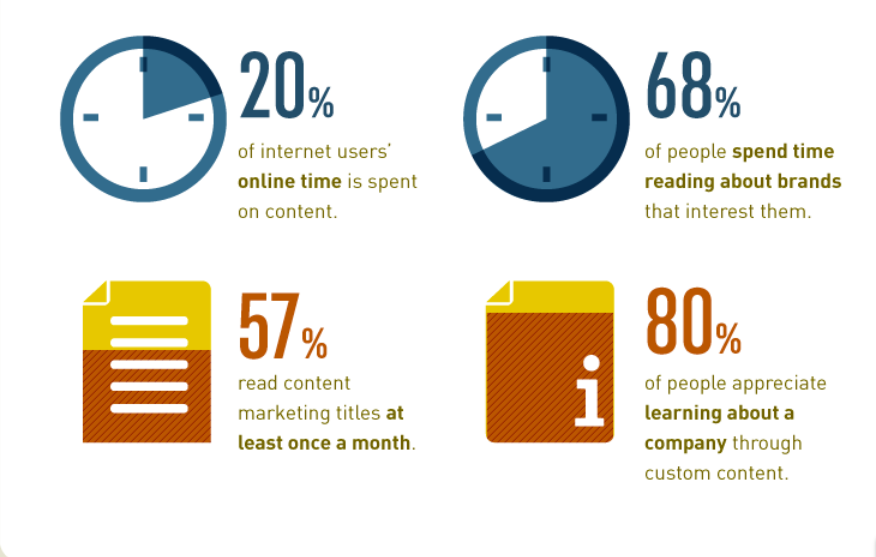 laoreet dolore magna
Lorem ipsum dolor sit amet, consectetuer adipiscing elit 

sed diam nonummy nibh euismod tincidunt ut laoreet dolore magna aliquam erat volutpat. Ut wisi enim ad minim veniam, quis nostrud exerci tation ullamcorper suscipit lobortis nisl ut aliquip ex ea commodo consequat. Duis autem vel eum iriure dolor in hendrerit in vulputate velit esse molestie consequat, vel illum dolore eu feugiat nulla facilisis at vero eros et accumsan et iusto odio dignissim
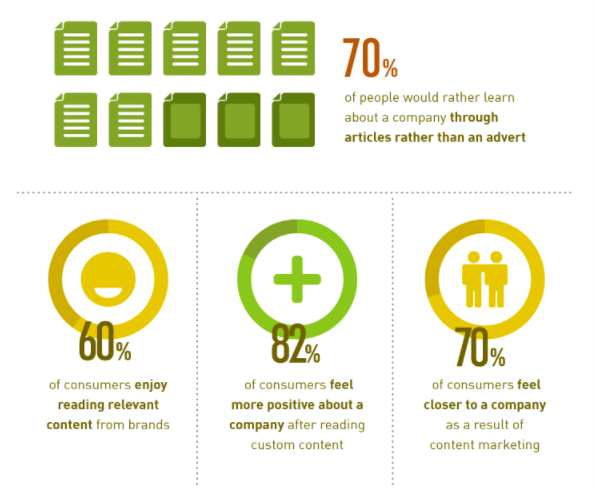 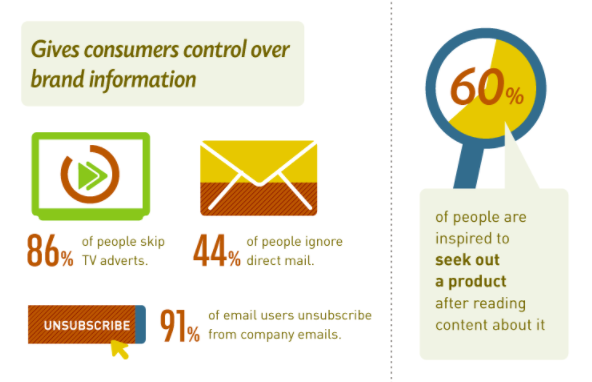 Events
Commentary
Op-Eds
Toons
Reviews
Infographics
Contests
Newsmaker
profiles
Photo Galleries
Content marketing is a way of creating and distributing valuable, relevant and consistent content to attract and acquire a clearly defined audience – with the objective of driving profitable customer action.
ADVICE
How To Galleries
Podcasts
News
Deep dives
Video shows
Animated explainers
[Speaker Notes: Branding def I like : 	1.	Brand is the image people have of your company or product. It’s who people think you are. Or quoting Ze Frank, it’s the “emotional aftertaste” that comes after an experience (even a second-hand one) with a product, service or company.  (Also, it’s the mark left after a red-hot iron is applied to a steer’s hindquarters.) Ann Handley – MarketingProfs, Author with C.C. Chapman of Content Rules]
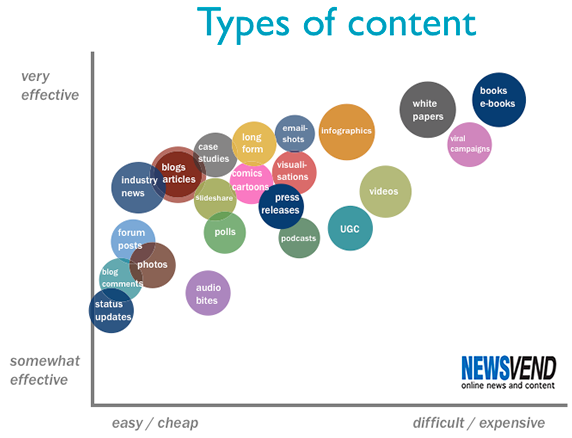 [Speaker Notes: Forbes 2018 Content Forecast: https://www.forbes.com/sites/forbesagencycouncil/2017/11/27/content-marketing-in-2018-trends-and-tools-for-success/#10f3c5917896]
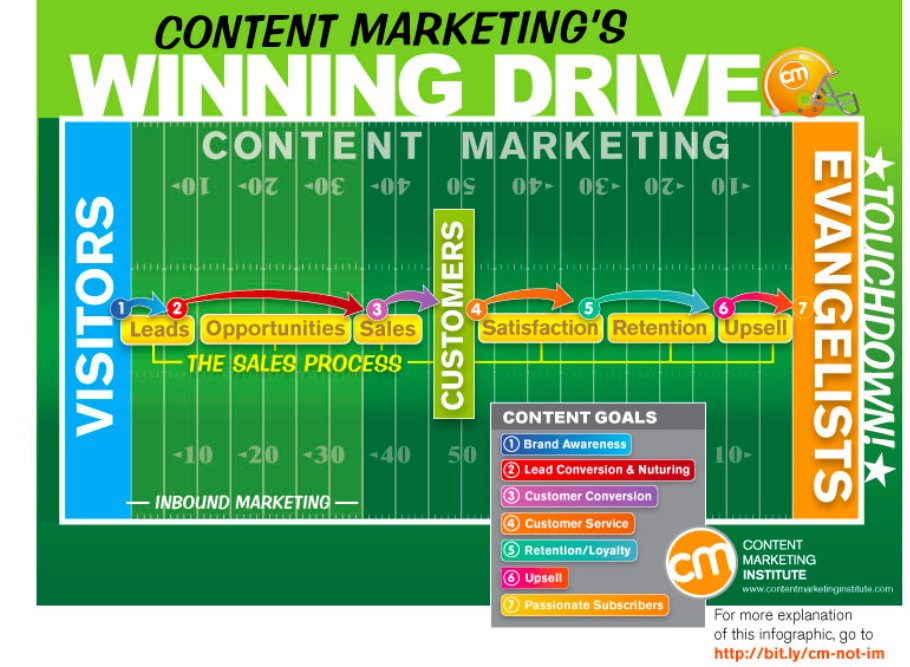 2028
Aliquip ex ea commodo consequat. Duis autem vel eum iriure dolor in hendrerit in vulputate
[Speaker Notes: Branding def I like : 	1.	Brand is the image people have of your company or product. It’s who people think you are. Or quoting Ze Frank, it’s the “emotional aftertaste” that comes after an experience (even a second-hand one) with a product, service or company.  (Also, it’s the mark left after a red-hot iron is applied to a steer’s hindquarters.) Ann Handley – MarketingProfs, Author with C.C. Chapman of Content Rules]
Microsoft: StoryLabs
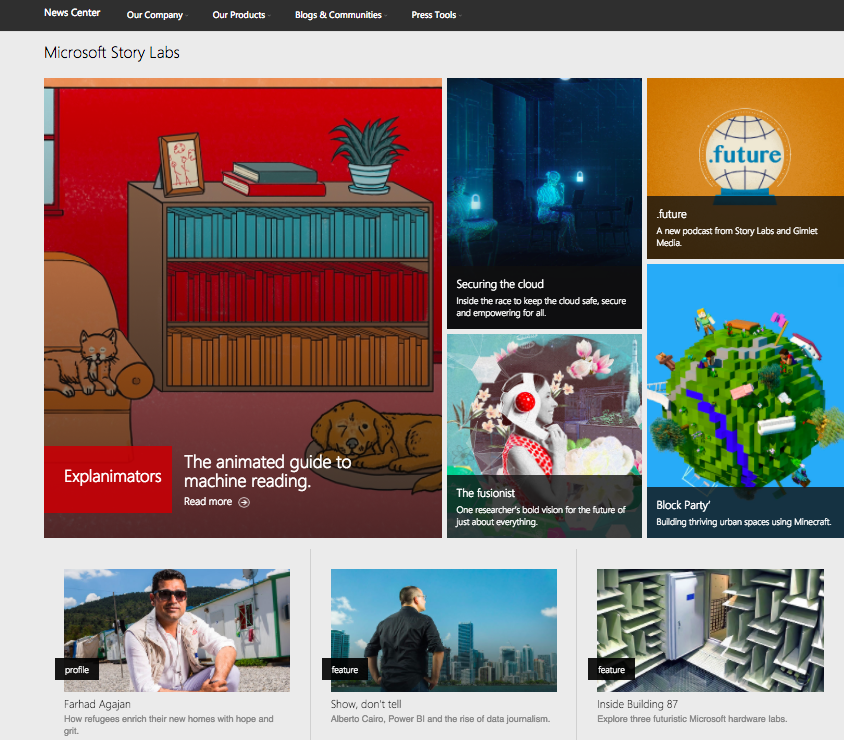 Microsoft’s StoryLabs is one of several content marketing plays from the tech giant. Check it out here.  Its big strength is the creation of content that explains difficult emerging technology to partners, customers, investors and journalists.
See: The Animated Guide to the Internet of Things  
See: Sportscaster Daniel Jeremiah: A New Breed of  Data Pundit 
See: StationQ: The Quest for a Quantum (Computing) Future.
The Goal:  Explaining Emerging Technologies to B2B Customers, Partners, Media
Johnson & Johnson: BabyCenter.com
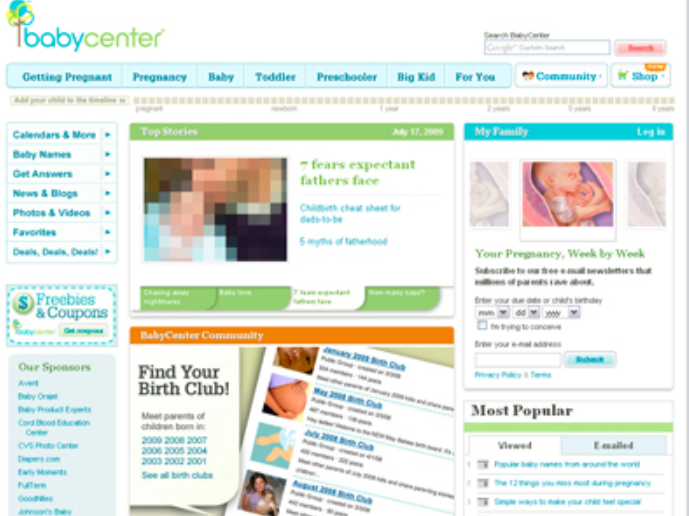 Eight in 10 new moms in the US and Canada use BabyCenter.com every month. According to Alexa stats, it is the No.1 pregnancy and parenting digital destination site in the world. 
Owned by Johnson & Johnson, which sells baby products, the site now boasts 35 MILLION readers.  
It is one of the most classic and oldest examples of content marketing success.  It was among the first brands to embrace content marketing.
The site is based on the company’s belief, 16 years ago, that customers would increasingly rely on search over promotional advertising in the media before making purchases. This is true now for consumer markets as well as B2B markets and is one of the biggest reasons brands get into content marketing. 
Its high-quality original short and long form articles, videos, timelines, photo galleries and discussion forums have created incredible trust and loyalty for Johnson & Johnson … and a huge sales upside. 
On Babycenter, readers build community, learn about baby care and purchase baby items — from J&J and other products. That is the highest form of thought leadership. The trust Johnson & Johnson has created means Johnson & Johnson is able to tell these readers what to buy and what not to buy. 
The goal of the site from the beginning was to make the Johnson & Johnson brand synonymous with the best childcare products, advice and communities.
The Goal:  Thought Leadership, Sales
[Speaker Notes: Owned by Johnson & Johnson, which sells baby products, the site now boasts 35 MILLION readers.  
It is one of the most classic and oldest examples of content marketing success.  It was among the first brands to embrace content marketing.
The site is based on the company’s belief, 16 years ago, that customers would increasingly rely on search over promotional advertising in the media before making purchases. This is true now for consumer markets as well as B2B markets and is one of the biggest reasons brands get into content]
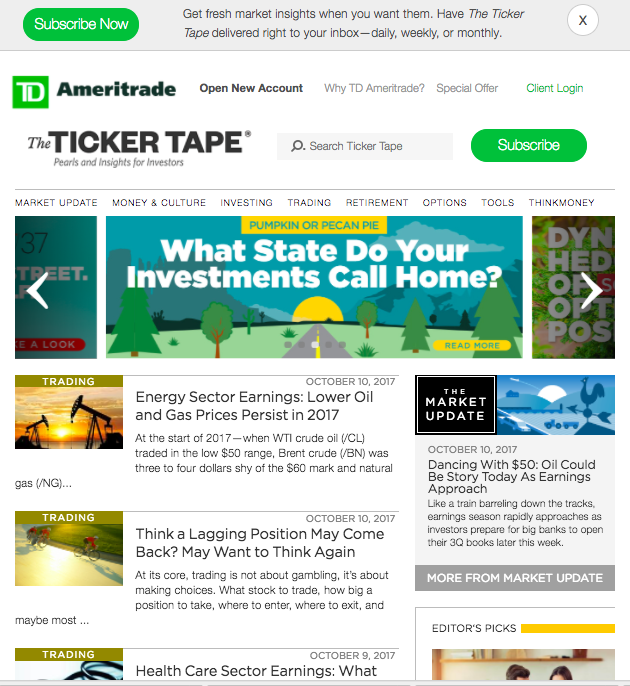 TD Ameritrade: 
thinkMoney Magazine and TickerTape.com
TD Ameritrade’s content marketing strategy is a powerful example of how a well-planned content marketing strategy can drive sales.
The financial company produces two powerhouse content marketing plays: the glossy print magazine called thinkMoney and the site TickerTape for its most active day trading customers..
It’s also a study in patience. Launched 10 years ago, the project was almost axed for budget reasons, But the firm kept at it. Two years later, it found that its thinkMoney subscribers traded FIVE TIMES more than TDA customers who did not read the online or print publication.
Like all successful content marketing ventures, the site and magazine aren’t promotional PR or sales vehicles, but are financial magazines that establish Ameritrade as a thought leader in its own right.
The site and magazine cover day trading news, analysis, profiles of super-successful day traders and how-to strategies for those who want to become day traders.
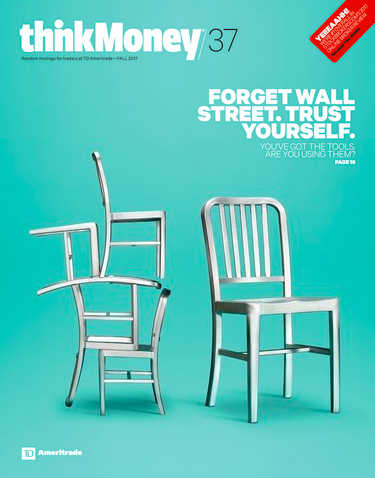 The Goal:  Customer Acquisition
PepsiCo’s Mountain Dew: GreenLabel.com
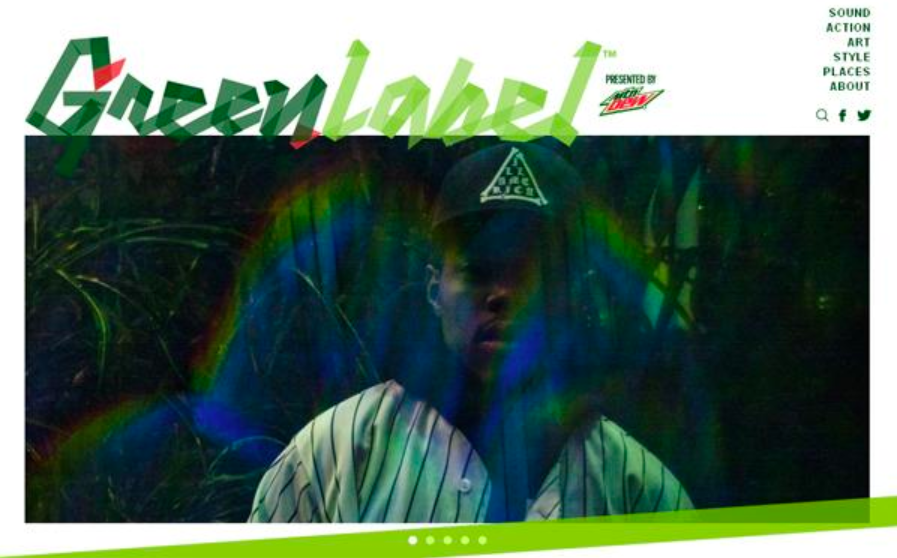 In 2012, PepsiCo Mountain Dew division had been trying to make its 1970s hit soda MountainDew relevant to a new generation of customers. Its solution for reaching millennials was GreenLabel.com. 
Launched in 2013, it’s a perfect example of how a brand reinvented itself as as an authoritative leader, storyteller and thought leader for millions of millennials.
The magazine doesn’t cover soda — it’s a lifestyle publication that covers extreme sports, fashion, gaming, art and music for millennials.  
According to AdAge, within 18 months the magazine had so many readers that it was able to monetize them in a variety of ways, through concerts, events, consumer products and advertising from Nike and others who were eager to reach this demo. 
The magazine started modestly as an in-house project run by contractors and journalists posting 10 stories a day. That team is now the formidable brand marketing agency ComplexMedia.  
This case study is a must read. So is this analysis from 2014.
In 2016, MountainDew GreenLabel MultiChannelNetwork YouTube channel. Within a year, it had 130 million views, .5 million social media engagements, 500 million impressions and 15 million referrals to GreenLabel.com web magazine and the Mountain Dew website. Read more here.
The Goal:  New customers, increase sales, reinvent brand image
Is different from regular marketing and PR because it isn’t promotional or product-specific.
Is comprised of digital and non-digital channels that deliver engaging, evocative and shareable content your desired readers can’t get anywhere else.
Can include slick online magazines, simple blogs, print magazines, posts, videos, infographics, webinars, entertainment, contests and other compelling material that will attract and retain your desired audience.
Is a business strategy for establishing your brand as a thought leader, an authoritative, trusted hub that attracts and retains the customers, partners and other audiences you’re looking for. 
Is a way to bring potential customers and current ones into a must-see resource that builds trust, loyalty and increased sales, leads and profits. 
Makes your brand and messaging more discoverable any creating community.
CONTENT 
Marketing
Is …
[Speaker Notes: Forbes 2018 Content Forecast: https://www.forbes.com/sites/forbesagencycouncil/2017/11/27/content-marketing-in-2018-trends-and-tools-for-success/#10f3c5917896]
It Is Never …

Press Releases
Company news releases
Sales collateral
Sales pitches
Team announcements
Direct selling or direct calls to action
Thinly veiled pitches
Content Marketing:
What It Isn’t
[Speaker Notes: Forbes 2018 Content Forecast: https://www.forbes.com/sites/forbesagencycouncil/2017/11/27/content-marketing-in-2018-trends-and-tools-for-success/#10f3c5917896]
What NEVER Works
Content
No goals/kpis
Content
Strategy
Sales/Marketing/
Leadership/Product/
Engineering
What NEVER Works
Content
No goals/kpis
Business 
Goals
Content
No goals/kpis
WHAT WILL WORK
What
Audience
Wants/
Needs
Business 
Goals
Content strategy lives here.
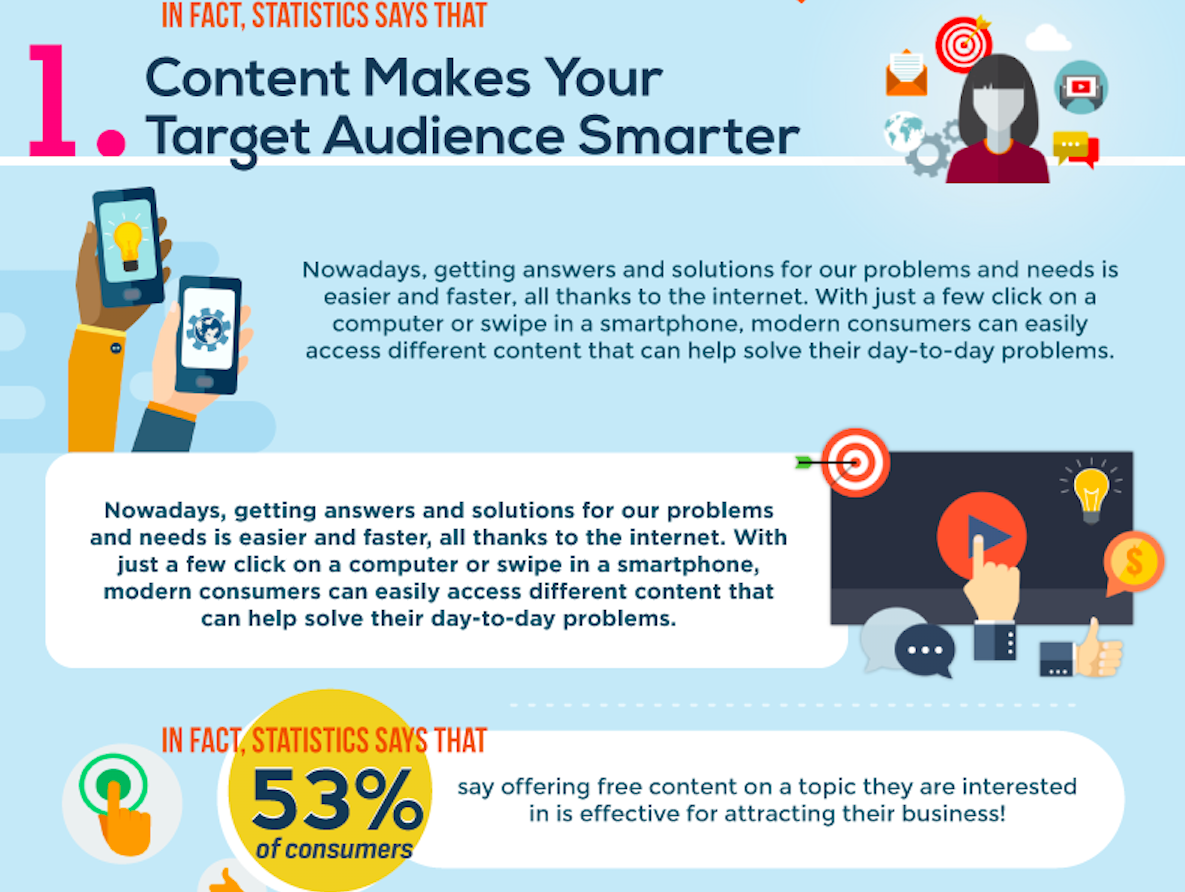 Why
Do 
Content?
[Speaker Notes: Forbes 2018 Content Forecast: https://www.forbes.com/sites/forbesagencycouncil/2017/11/27/content-marketing-in-2018-trends-and-tools-for-success/#10f3c5917896]
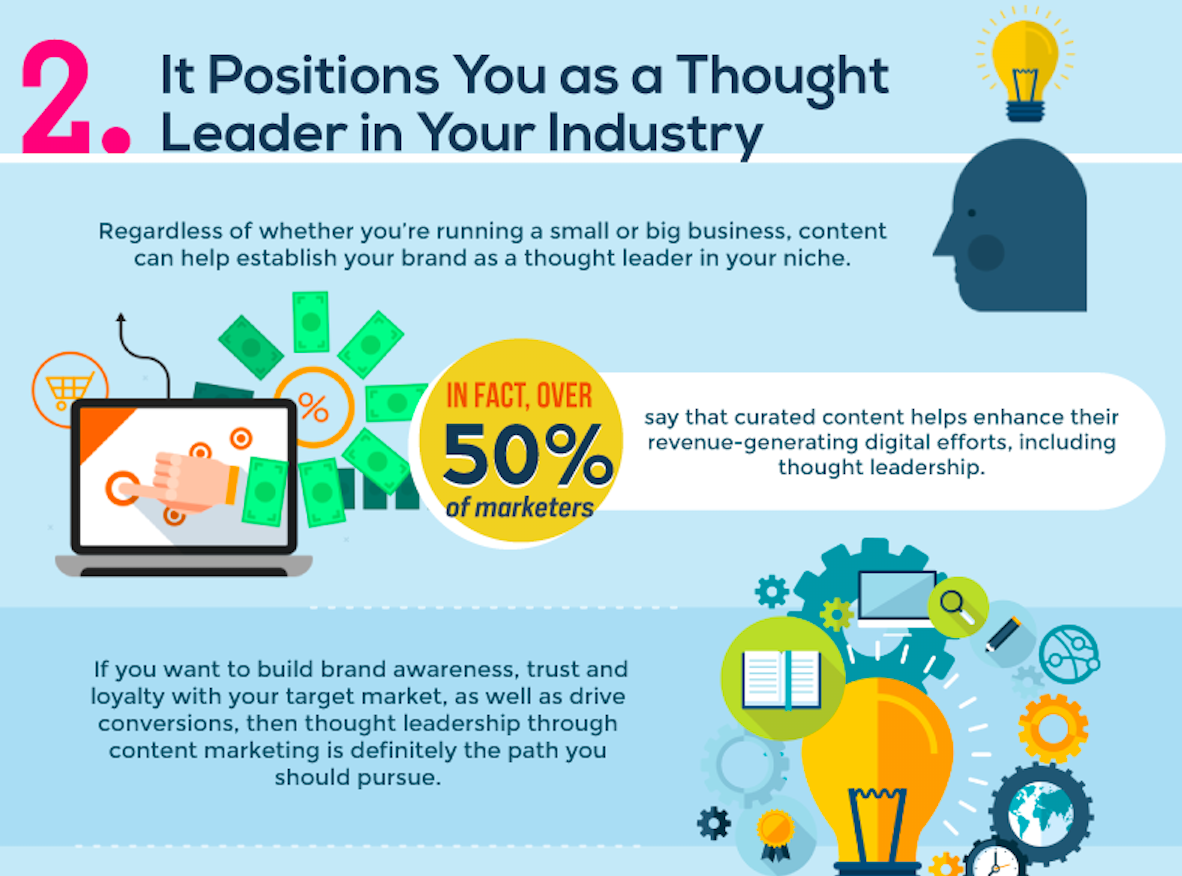 Why
Do 
Content?
[Speaker Notes: Forbes 2018 Content Forecast: https://www.forbes.com/sites/forbesagencycouncil/2017/11/27/content-marketing-in-2018-trends-and-tools-for-success/#10f3c5917896]
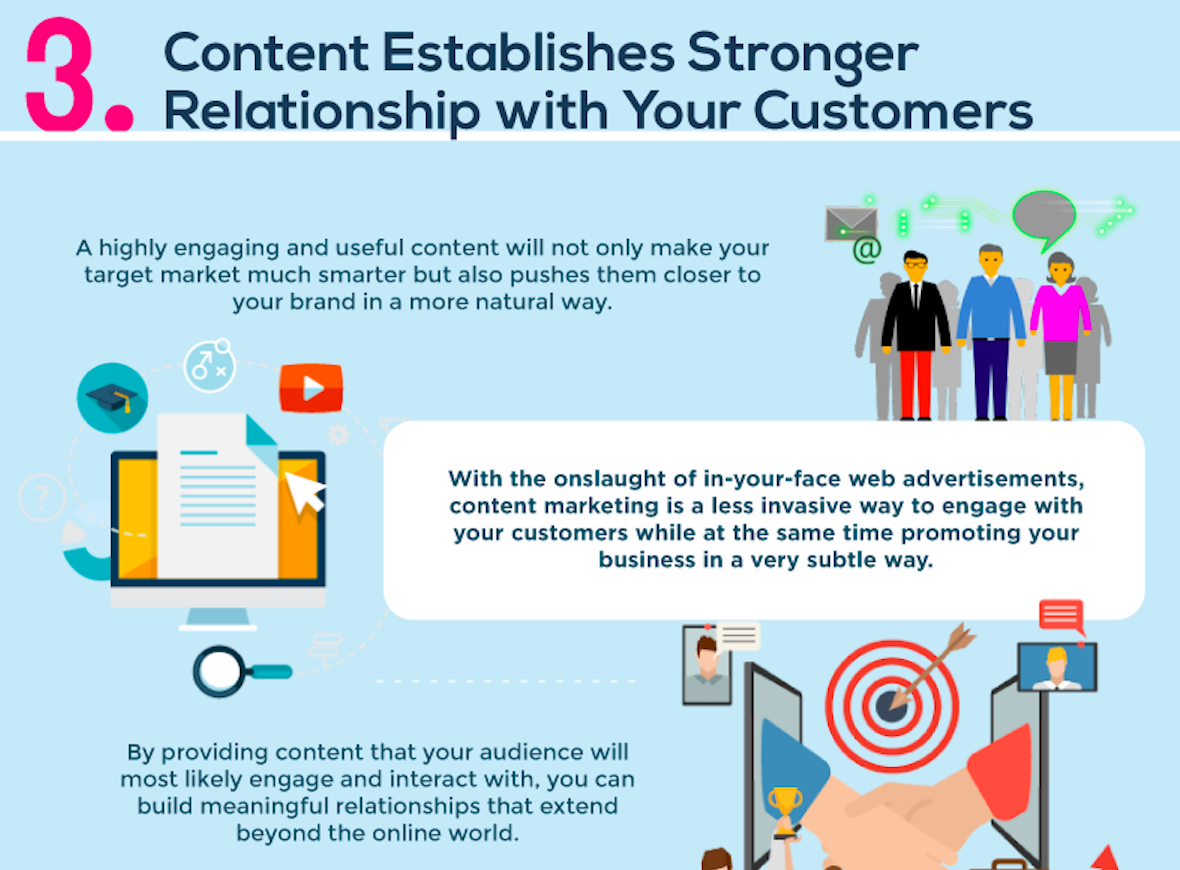 Why
Do 
Content?
You just need to identify the demographic and psychographic profile of your audience … what it wants and what it needs. And then build it.
[Speaker Notes: Forbes 2018 Content Forecast: https://www.forbes.com/sites/forbesagencycouncil/2017/11/27/content-marketing-in-2018-trends-and-tools-for-success/#10f3c5917896]
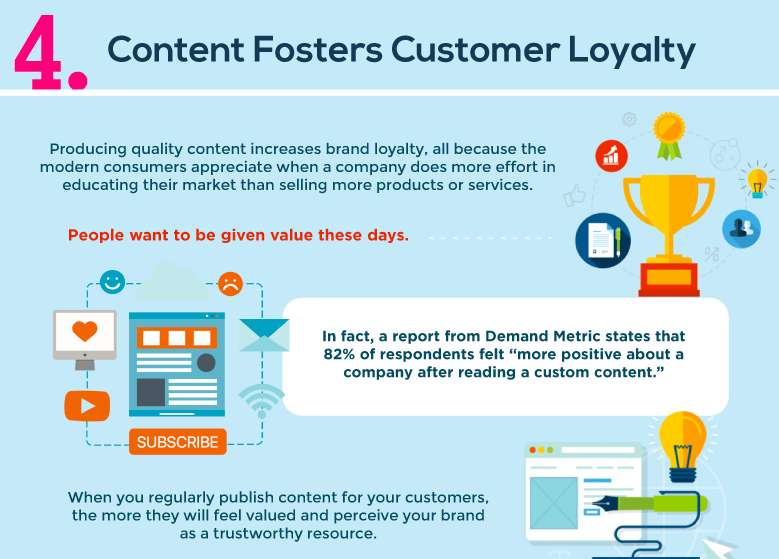 Why
Do 
Content?
[Speaker Notes: Forbes 2018 Content Forecast: https://www.forbes.com/sites/forbesagencycouncil/2017/11/27/content-marketing-in-2018-trends-and-tools-for-success/#10f3c5917896]
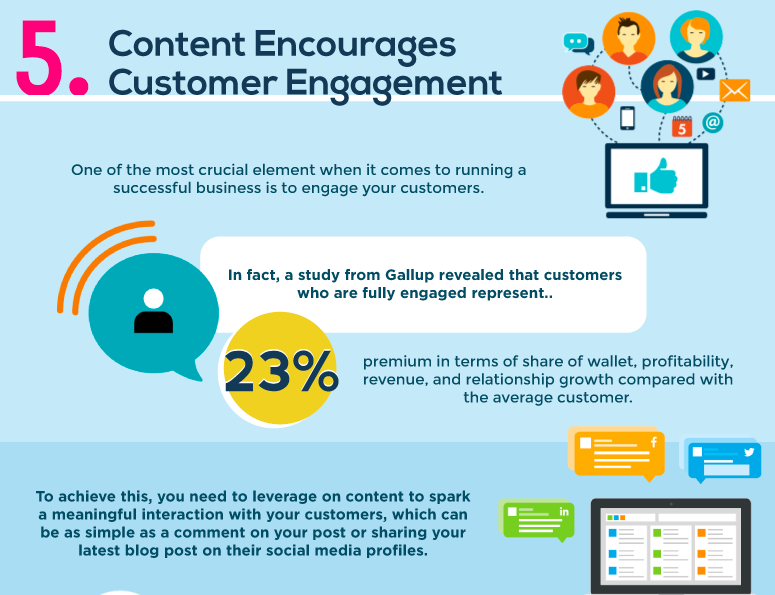 Why
Do 
Content?
[Speaker Notes: Forbes 2018 Content Forecast: https://www.forbes.com/sites/forbesagencycouncil/2017/11/27/content-marketing-in-2018-trends-and-tools-for-success/#10f3c5917896]
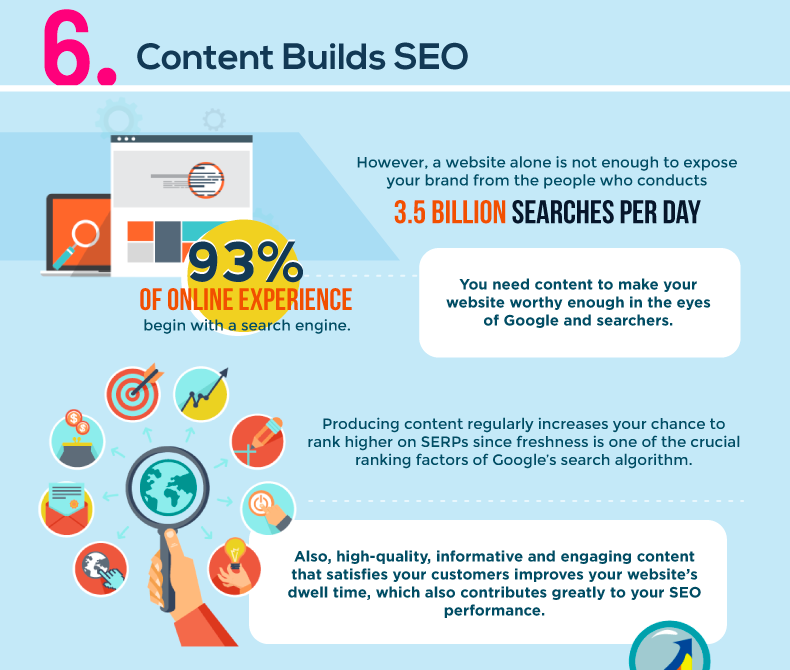 Why
Do 
Content?
[Speaker Notes: Forbes 2018 Content Forecast: https://www.forbes.com/sites/forbesagencycouncil/2017/11/27/content-marketing-in-2018-trends-and-tools-for-success/#10f3c5917896]
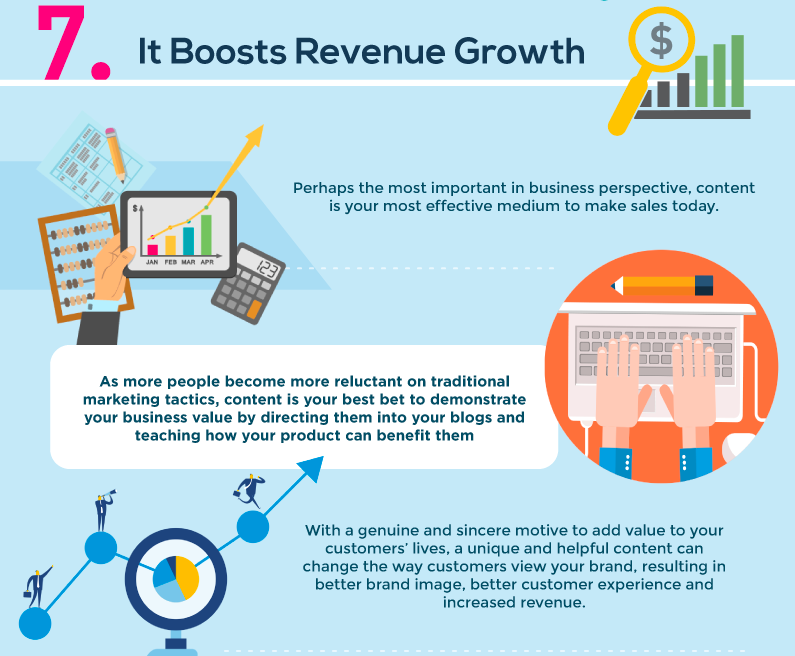 Why
Do 
Content?
[Speaker Notes: Forbes 2018 Content Forecast: https://www.forbes.com/sites/forbesagencycouncil/2017/11/27/content-marketing-in-2018-trends-and-tools-for-success/#10f3c5917896]
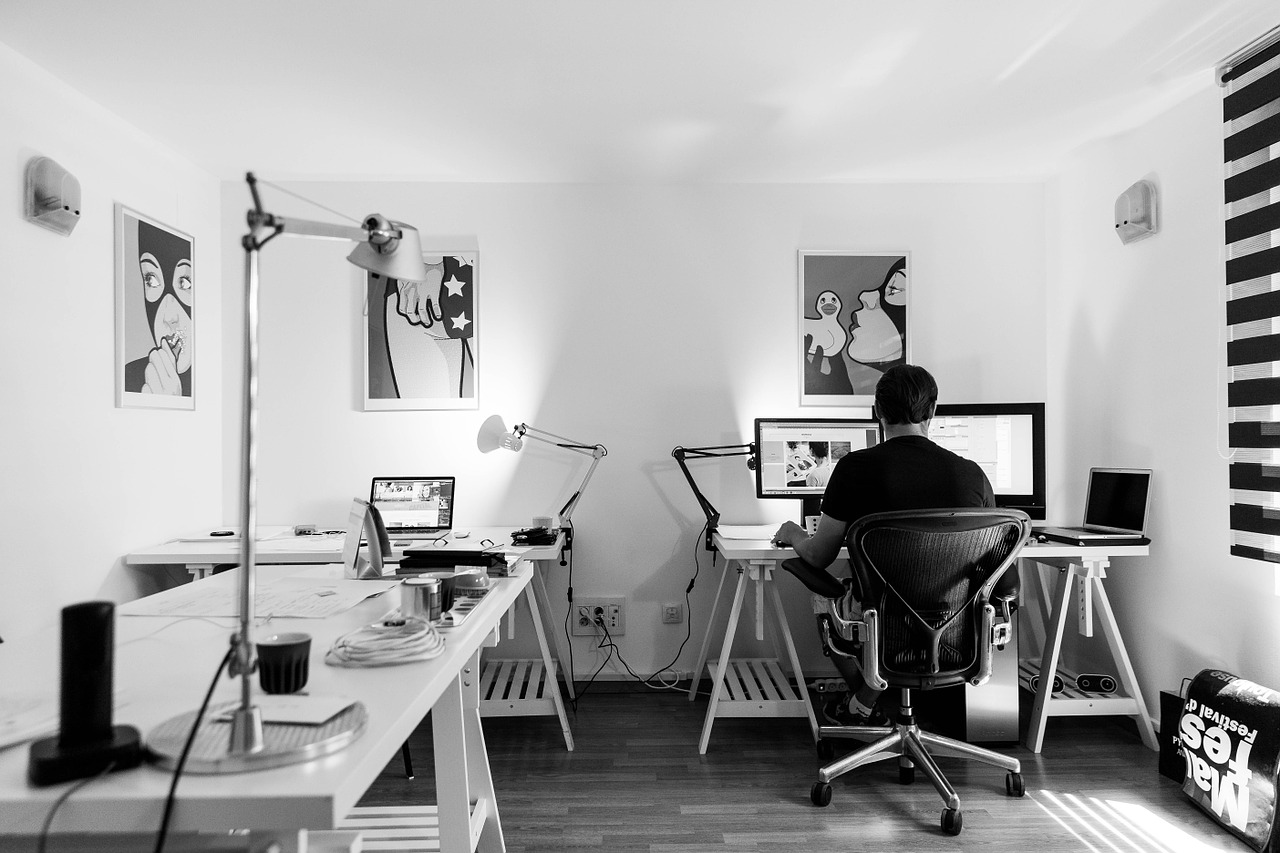 89%
11%
53%
employ some form of content marketing.
of the those who didn’t, 52% said they plan to launch content initiatives in next 12 months.
but more than half of the B2B firms that have content initiatives said they are only “moderately successful.”
[Speaker Notes: Read the entire survey here.

Of 3,800 B2B firms surveyed, 89 percent]